BUILDING understanding OF CLAUSES and sentences
1
Grammar Subject Knowledge
Teaching grammar purposefully requires strong subject knowledge:
Understanding the grammatical concepts yourself;
Knowing how to teach grammatical concepts;
Knowing how to make links between a grammatical feature and its possible effects in writing;
Knowing how and when to intervene to improve students’ writing;
Knowing what to look for as evidence of transfer of learning into students’ writing, and to focus feedback.
2
[Speaker Notes: Our research suggests that understanding of clauses is a particular area of difficulty for students. ‘Clause’ is a very difficult concept to explain eg ‘A clause is a special type of phrase whose head is a verb.’ (from NC Grammar Glossary). However, semantic (non-grammatical) definitions that are designed to simplify can unwittingly cause confusion – examples from interviews with students on next slides.]
Students’ conceptual confusion: verbs
He was lying there in the darkness behind the tea chests, in the dust and dirt.
S: A verb is a doing word like running or jumping or falling. Was lying there, that’s a doing word as well, lying.
I: What about the ‘was’ bit of it?
S: Um…that’s…I don’t know.                                                    (Y5)

What does the student seem to understand?
What does the student seem confused about?
How might you support their understanding?
3
[Speaker Notes: ‘Missing’ grammatical knowledge: verbs can be a single word or a verb phrase; the ‘be’ and ‘have’ verbs (am, was etc) can be finite verbs  e.g. It was late and we were tired or auxiliary verbs used with a lexical verb in a verb phrase e.g. He was lying there; We were worried about the baby.]
Students’ conceptual confusion: clauses
A clause is when you drop something into the sentence to make it more descriptive.                                                                     (Y5)

Subordinate clause is with a clause that doesn’t make sense on its own.                                                                                           (Y8)

A relative clause is when you have a sentence and then you put a comma somewhere in the sentence and then you add in information then you put another comma and it still makes sense without the information or with the information in it.      (Y8)
4
Is it possible to locate one main source of confusion here?
Students’ conceptual confusion: clauses
S: ‘Compound sentence can have two or more main clauses in it and it is linked together by ‘and’, ‘but’ or ‘or’.
I: Fantastically explained. Have we got any compound sentences here?
Student suggests: ‘We called it the garage because that’s what the estate agent, Mr Stone, called it.’ But she is not 100% sure: 
S: Or I…yeah, I think that’s a compound sentence. It could be a relative clause… no, ‘cos there’s only…wait, it could be a relative clause, ‘cos if you take out ‘Mr Stone’…well it makes sense without ‘Mr Stone’ and a relative clause is puts extra information in and yeah…I think… I’m not quite sure about it.                                                                                  (Y8)
5
[Speaker Notes: A number of strands here that seem to be causing confusion, perhaps: looking for a ‘drop-in’ clause marked by commas (hence confusion about ‘Mr Stone’); not seeing ‘because’ as a subordinating conjunction; not knowing that a compound sentence has co-ordinated clauses; misled by semantic explanations of ‘making sense on its own’ and ‘putting in extra information’; not understanding that a relative clause starts with a relative pronoun (there aren’t any of those in the example) and relates back to the noun that precedes it, hence is part of a noun phrase e.g. ‘The estate agent, who was called Mr Stone, led us to the garage.’ ‘Mr Stone led us to the garage, which was littered with rubbish.’]
Students’ conceptual confusion: ‘subject’
We called it the garage because that’s what the estate agent, Mr Stone, called it. 
S- Subject is like what’s going on in the sentence like on this one the subject is the garage, they’re on about the garage.
    And on Just me it’s not really a sentence because it’s not got any subject to it, it’s just like that.                                                  (Y8)

These are semantic (i.e. non-grammatical) explanations of the concept of ‘subject’.
What grammatical knowledge might help to make the student’s understanding more secure?
6
[Speaker Notes: How would you explain ‘subject’ grammatically? Helpful for students to know that the subject ‘slot’ in a clause is nearly always filled with a noun, noun phrase or pronoun, and that the subject is very often at the start of a sentence and most often comes before the verb.]
Students’ conceptual confusion: reflection
A key finding from our research:
How teachers teach grammatical concepts has a very significant influence on students’ conceptual understanding of grammatical terms.

What echoes of teacher explanations have you heard in these comments by students?
Which explanations seem to have helped students’ understanding of clauses and sentences and which seem to have confused them?
7
Understanding clauses
Key understanding for students:
There is a verb at the heart of a clause.
The verb can be one word or a group of words (a verb phrase).
Clauses can sometimes be complete sentences.
Clauses may be main or subordinate.
Single-clause sentences have one finite/main verb. 
Multi-clause sentences have more than one verb with clauses joined by co-ordination (compound sentence) or subordination (complex sentence)
8
Use the examples to help you define/explain the terms
Clause terminology
I found him in the garage on a Sunday afternoon. 
It was the day after we moved into Falconer Road. 
The winter was ending. 
Mum had said we’d be moving just in time for the spring. 
Nobody else was there.
Just me.
The others were inside the house worrying about the baby.

(from Skellig by David Almond)
Sentence
Main clause
Subordinate clause
Finite verb (main verb)
Non-finite verb
Lexical verb; auxiliary verb; modal verb
Single-clause sentence
Multi-clause sentence
Minor sentence
9
[Speaker Notes: The terms in purple are not listed in the NC as required terminology for pupils but can be very helpful for classroom explanations. 
Minor sentences (sometimes called fragment sentences) ‘make sense’ in terms of meaning in context but do not have a verb.
Finite verbs inflect (change form) according to tense and number, so a quick test for a finite verb is whether you can change it from past to present tense or vice versa. The first verb in a verb phrase is the finite verb e.g. ‘we had moved’; ‘The winter was ending’; ‘It might have been a Sunday when I found him. ‘Be’ and ‘have’ verbs can operate singly as finite (main) verbs e.g. ‘Nobody else was there’ and as auxiliary verbs in a verb phrase: ‘The winter was ending’. Auxiliary and modal verbs are finite.
Subordinate clauses can be formed with:
A finite verb prefaced with a subordinating conjunction e.g. ‘It was the day after we moved into Falconer Road;
A non-finite verb – a present participle ending in –ing (worrying about the baby); a past participle (-ed or irregular ending e.g. ‘Worried about the baby, we stayed inside; Caught off guard, he couldn’t think of any past participles) and infinitives e.g. To get to the garage, we followed Mr Stone; We tried to sleep but the baby kept crying)]
‘New’ terminology
A sentence may consist of a single clause or it may contain several clauses held together by subordination or co-ordination. Classifying sentences as ‘simple’, ‘complex’ or ‘compound’ can be confusing, because a simple sentence may be complicated, and a complex one may be straightforward. The terms ‘single-clause sentence’ and ‘multi-clause sentence’ may be more helpful.
(From the NC Grammar Glossary)

A more useful starting point for drawing attention to the verb at the heart of a clause and for focusing on the concepts of co-ordination and subordination – their purposes and effects in different contexts.
10
[Speaker Notes: Arose from Exeter research showing students’ confusion over terms, especially related to clauses and sentences.]
Clauses and sentences
How many clauses are there in each of these sentences? Count the verbs.
I found him in the garage on a Sunday afternoon. 
It was the day after we moved into Falconer Road. 
The winter was ending. 
Mum had said we’d be moving just in time for the spring. 
Nobody else was there.
Just me.
The others were inside the house, worrying about the baby.
11
[Speaker Notes: Understanding the building blocks of the sentence – teachers’ subject knowledge to inform confident teaching
Note terminology of single and multi-clause sentences which draws attention to the verb at the heart of a clause
Count the number of clauses in each of these sentences and label them main and subordinate]
How many clauses are there in each of these sentences? Count the verbs.
Clauses and sentences
I found him in the garage on a Sunday afternoon. 1
It was the day after we moved into Falconer Road. 2
The winter was ending. 1
Mum had said (that) we’d be moving just in time for the spring. 2
Nobody else was there. 1
Just me. 0    (Minor sentences have no verbs)
The others were inside the house, worrying about the baby. 2
12
Recap:
A sentence has at least one (main/finite) verb
It’s a complete grammatical unit of sense 
End punctuation
Capital letter to start
Single-clause (or simple) sentence has one clause with one main/finite verb
In a multi-clause sentence (compound or complex), each clause has one verb
A verb can be a single word or a group of words (a verb phrase)
13
Clauses and sentences: The Promise By Nicola Davies
I lived in a city that was mean and hard and ugly.

The people scowled and scuttled to their homes like cockroaches.

Nothing grew.

Everything was broken.

I lived by stealing from those who had almost as little as I did.
 
I planted, planted, planted.

Nothing changed at first.
Single clause or multi-clause? 
Co-ordination or subordination?
Purpose and effect?
14
[Speaker Notes: Practise linking choices of sentence type and length to writer’s purpose and impact on reader, in the specific context of the text.]
Clauses and sentences: The Promise By Nicola Davies
I lived in a city that was mean and hard and ugly.

The people scowled and scuttled to their homes like cockroaches.

Nothing grew.

Everything was broken.

I lived by stealing from those who had almost as little as I did.
 
I planted, planted, planted.

Nothing changed at first.
Single clause or multi-clause? 
Co-ordination or subordination?
Purpose and effect?
15
[Speaker Notes: I lived in a city that was mean and hard and ugly – multi-clause; main + subordinate: a relative clause is a type of subordinate clause, starting with a relative pronoun (eg who, which, that, whose) which relates back to the noun it post modifies, to form an extended noun phrase: ‘a city that was mean and hard and ugly’. The fact that a construction labelled a phrase can contain a clause, as here, can be confusing for students. Rather than saying they are ‘dropped in’ or ‘between commas’, stress how a relative clause starts with a relative pronoun and modifies or expands information about the noun immediately preceding it.
The people scowled (main clause) and scuttled (main clause): co-ordinated clauses joined by co-ordinating conjunction ‘and’ (others are ‘but’, ‘or’ – and some grammars include ‘for’, ‘yet’, ‘so’, ‘nor’)
Nothing grew: draw attention to finite/main verb that completes single clause sentence. Judge by the finite nature of the verb (which will dictate tense: grew/grows/had grown/was growing/will grow etc) not by length (students often think that a short sentence is a simple or single-clause sentence). 
Everything was broken: ‘broken’ is an adjective here, not part of the verb phrase. It’s called the complement, meaning that it completes the sense. Complements are usually adjectives, pronouns or noun phrases (compare with ‘Everything was grey/cold/unfriendly/hers/their fault/). 
I lived by stealing from those who had almost as little as I did: main clause + 3 subordinate clauses: ‘stealing’ is a non-finite present participle verb that forms a subordinate clause; ‘who had’ is a subordinate relative clause; ‘as I did’ is a subordinate clause starting with a subordinating conjunction ‘as’.
I planted, planted, planted: finite/main clauses co-ordinated with commas (compare with: I planted and I planted and I planted)
Nothing changed at first: single clause with one finite/main verb ‘changed’ (if it’s finite it will inflect for tense: changed/changes).]
Building sentences
Sentences
A gritty, yellow wind blew constantly, scratching around the city like a hungry dog.

Clauses
a wind blew      (main clause)    
scratching          (subordinate clause)

Phrases
a gritty yellow wind
around the city
like a hungry dog
Using any of the words on this slide, invent 2 new sentences: 
a single-clause sentence with one main verb
a multi-clause sentence with a main clause and a subordinate clause.
16
[Speaker Notes: Illustrating building blocks: phrases – clauses – sentences
Consolidate understanding with practice.]
Building sentences
Examples of single-clause sentences:
A gritty yellow wind scratched around the city.
Around the city a wind blew, yellow and gritty.
Which version do you think best shows how unpleasant the wind is?
Can you hear a difference in how each sentence sounds? Which one do you prefer?

Examples of multi-clause sentences:
Scratching around the city, a hungry wind blew.
A yellow wind scratched like a dog, blowing around the city constantly.
Can you explain how the order of information is different in each sentence? Which detail do you see first in each one?
Which version do you think gives the best picture?
17
[Speaker Notes: Draw attention to the verbs that make a clause, using the terms finite verb and non-finite verb if helpful and the idea that a main clause IS a sentence, making complete sense, while a subordinate clause needs to be joined with a main clause. (You could use the American terms ‘independent’ and ‘dependent’ clauses to explain.)
The questions here are designed to encourage students to link choices of syntax to effects on meaning and rhythms. There is no ‘right’ answer of course – use as a chance to model this kind of talk and to be explicit about the flexibility of positioning of phrases and clauses within a sentence.]
Building sentences
Using your own words, invent new phrases, clauses and sentences to describe this scene, using the models to help you.
Phrases
ugly squat skyscrapers (noun phrase)
throughout the city   (prepositional phrase) 

Clauses
that blocked out the light 
towered over me

Sentences
Ugly squat skyscrapers that blocked out the light towered over me.
Can you deliberately vary the position of phrases and clauses in a sentence?
18
[Speaker Notes: Consolidate understanding through practice and imitation of patterns.]
Building sentences
Examples of phrases:
tall imposing buildings; endless blocks of skyscrapers (noun phrases)
all around me; on every corner (prepositional phrases) 

Examples of clauses:
rising into the sky; that loomed over me (subordinate clauses) 
soared into the sky; imprisoned me (main clauses)

Examples of sentences:
Tall imposing buildings imprisoned me, blocking out the light. Skyscrapers, uniform and ugly, soared overhead.
19
How does Nicola Davies  shape and craft her sentences to emphasise ideas and interest the reader?
Sentence length
I planted beside roads, on roundabouts, among rubble, ruins and rusty railings, by train tracks, tramlines and traffic lights, in abandoned parks and gardens laced with broken glass, behind factories and shopping malls, at bus stops, cafes, blocks of flats.
Nothing changed at first.  
Number and type of clauses
They took tea together by the tiny trees. 
I held a forest in my arms, and my heart was changed.
Green spread through the city like a song, breathing to the sky, drawing down the rain like a blessing. 
Position of words, phrases and clauses within a sentence
And then, one night, I met an old lady down a dark street. 
But slowly, slowly, slowly, shoots of green began to show…trees!
20
[Speaker Notes: The broader context for the focus on sentence building: looking explicitly at how sentence variety is created and the purposes and effects of different choices.]
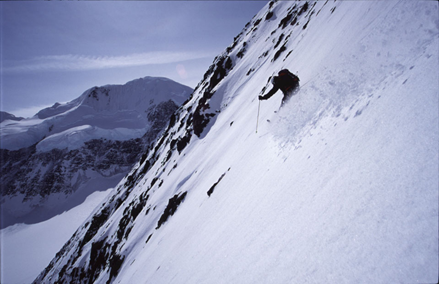 Using subject knowledge to evaluate students’ writing
He slipped nearly falling onto a rock. Shuddering, he steadyed himself and zoomed on. Suddenly there was a drop, he went over, arms and legs flailing. Then he saw solid ground and brought his skis together. He landed roughly and for about the 10th time, he nearly fell. He saw a patch of ice and couldn’t swerve in time, skidding onto it he slipped, hitting the ice hard, it was like hitting a sheet of metal. He got up. His side was hurting, but he was determined to carry on. (Y8 response, narrative based on the image)
Count the number of sentences (mark in sentence boundaries where needed).
Count the number of words in the shortest and longest sentences.
Count the number of clauses.
Underline the finite verbs.
Circle the non-finite verbs.
Identify how each sentence starts (name the word class).
What do you notice about this student’s syntactical choices?
21
[Speaker Notes: What does the analysis help you to notice about this young writer’s grasp of syntax? Comment on sophistication and variety. Speculate on possible reasons for faulty boundary punctuation. What grammatical knowledge might help the student?]
What’s in a clause?
22
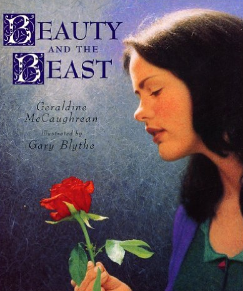 ‘Slots’ in a clause
Subject   (S)
Verb        (V)
Object     (O)
Adverbial   (A)
Complement (C) adjective) / Complement (noun/noun phrase) (C)

Gregor  ate  bread  greedily.     SVOA
Beauty’s father was eating the freshly baked bread in
the sumptuous palace.
Gregor was her father.
Gregor felt hungry.
What is the pattern of ‘slots’ in these clauses?
[Speaker Notes: Identifying elements that make a clause – S, V, O, A, C
To understand a bit more about how phrases and clauses work we want to look at the elements that make up a clause – we think of these as ‘slots’. We will exemplify with a single clause sentence.
5 elements/slots that can be combined and ordered in different ways – don’t have to have one of each in every single clause sentence.
Manipulation of elements of clause structure is what writers do 

S V O A C – these are the 5 elements that can be included and combined in different ways.

Gregor ate.
S          V
Gregor ate bread.
S           V      O
Gregor ate bread hungrily.
S          V     O       A
Experiment with different positions – adverbial as roving reporter – shifting emphasis

These main slots in a clause can be filled with one word or several words.

Complement – as adjective or noun/noun phrase.
We can talk about complement ‘completing’ your idea  of the subject; verb is called a linking or copula verb. Egs are: be, feel, grow, become.

Gregor was hungry = SVC
Gregor is her father = SVC.  Contrast with The beast saw her father (SVO)]
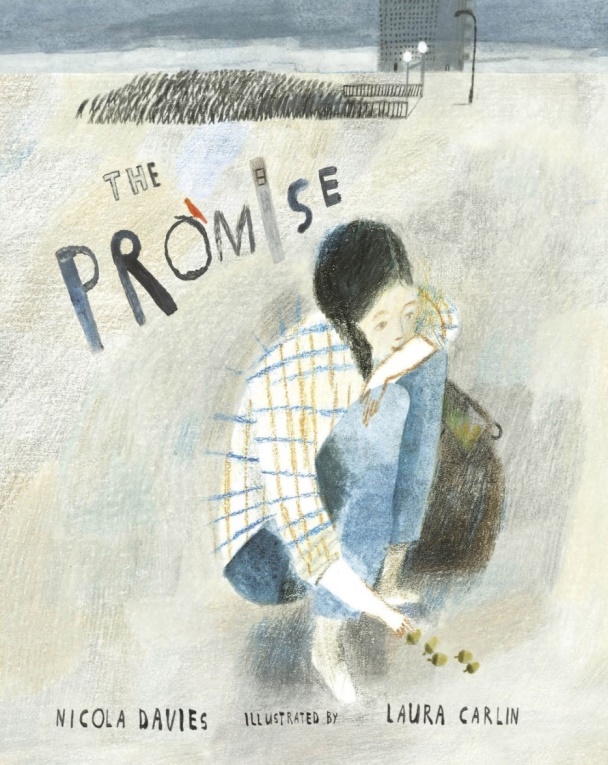 ‘Slots’ in a clause
Nothing grew. (S V)
Nothing grew in the city. (S V A)
Everything was broken. (S V C)
I met an old woman. (S V O)
One night I met an old woman down a dark alley. (A S V O A)
Through the streets blew a gritty yellow wind. (A V S)

A ‘slot’ can consist of one word or more than one word.
Some ‘slots’ can move position within a clause - the adverbial slot is especially movable.
Experiment with different combinations, using the sentences above as a word/idea store.
24
[Speaker Notes: Consolidation – exemplifying different patterns of ‘slots’ or elements in a clause in sentences from The Promise. These are all single-clause sentences to make the patterns clearer but the ‘slots’ idea applies to co-ordinated and subordinate clauses too although the subject is often implied or shared e.g. ‘Through the streets blew a gritty yellow wind, scratching like a hungry dog.’ 
In the main clause, the pattern is A + V + S; in the subordinate clause - (the wind) scratching like a hungry dog – the pattern is (S) + V + A
Note the relatively unusual subject-verb inversion in the last sentence: Through the streets blew a gritty yellow wind: can you describe the effect of this choice, rather than the more usual order of elements: A gritty yellow wind blew through the streets (SVA).]
through the forest
were spreading
flames
threatened
the firefighters
thick clouds of smoke
were
fierce
at an alarming rate
60 second challenge:
How many different single-clause sentences can you make using these clause elements?
[Speaker Notes: Consolidation of understanding of slots in a clause. Keep the elements the same as shown i.e. don’t separate ‘alarming’ and use it as a verb.]
flames
were spreading
through the forest
threatened
the firefighters
thick clouds of smoke
were
fierce
at an alarming rate
‘Slots’ in a clause:
Subject
Object
Verb
Complement 
Adverbial
[Speaker Notes: Stress the idea of each element occupying a ‘slot’ in a clause, and that each slot can be occupied by a single word or more than one word, as in the examples. Some ‘slots’ eg the object and complement, are fixed; whilst others (subject, verb and adverbial) are movable. Note the relatively unusual subject-verb inversion in last example of clause patterns. Can students explain the different emphasis e.g. does the VS construction sound more dramatic than SV pattern? Does it draw more attention to the action rather than the ‘doer’ of the action? Note that ‘complement’ is probably the hardest element to describe grammatically. It refers to an adjective, noun/noun phrase or pronoun that follows particular verbs (especially any form of the verb ‘to be’) and that is needed to complete the information about the subject eg Flames were hot/fierce/everywhere. The SVC pattern is omitted on the next slide.
You may need to remind that words can have different functions according to context eg ‘threatened’ can be both adjective (eg The firefighters were threatened) and verb. Stress the flexibility of the different elements that make up a single clause, especially the adverbial element that can alter position more often than the other elements and thus create different emphases. Note that ‘adverbial’ is the generic term applied to single adverbs, phrases and clauses that give more information about the action of the sentence. (Prepositional phrases can have both an adjectival and adverbial function eg the difference between ‘the house in the forest’ = noun phrase and ‘fire was raging in the forest’ where the prepositional phrase describes where the fire was). In a multi clause sentence, you might have an adverbial clause (also labelled a subordinate clause) as one element e.g: ‘Spreading through the forest, the flames were fierce’ (ASVC).]
the fire
leapt
from tree to tree
crackled
burning
the branches
was striking
a desperate figure
violently
‘Slots’ in a clause:
Subject
Object
Verb
Complement 
Adverbial
[Speaker Notes: The learning here is about knowing how to achieve variety of sentences, beyond short and long e.g. varying the position of the subject so that the sentence might start with an adjective rather than a noun/noun phrase (eg ‘Fierce were the flames’) or a prepositional phrase; paying attention to how meaning and emphasis can be altered by changing the order of elements, and how this affects narrative pace and textual rhythm. Try different combinations of the new words, following the nominated patterns. You can choose examples to record in the blank table.]
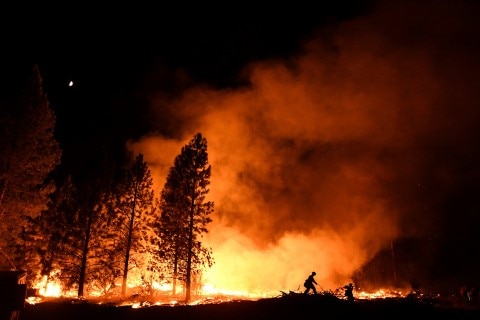 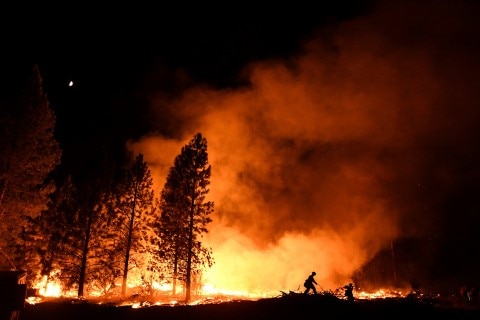 Manipulating clause elements to emphasise or foreground particular details or actions
Into the sky smoke billowed in dark, acrid clouds.
Silhouetted against a wall of fiery clouds, a desperate figure fought the fire.
A row of pine trees, lit like candles, exploded into flame.
[Speaker Notes: Use analogy with film to zoom in on smaller details from the bigger picture. As writers, how can we focus attention on details by manipulating the order of clause elements? Ask students to quickly match each of the three sentences to the image it best describes. Taking each sentence in turn, describe the order of elements, using the letters standing for each ‘slot’. From the order of elements, what do you first see/imagine? What information is privileged? Experiment with changing the order of elements within each sentence and verbalise the effect this has on meaning and sound/rhythm. In the classroom, you could allocate a different picture to different groups and ask them for another 1 or 2 sentence examples that focus attention on a particular aspect of their scene, foregrounding that by manipulating the pattern of ‘slots’ in the clause eg for bottom right image: ‘All around him billowed flames and smoke.’ Encourage naming of ‘slots’ to enable deliberate manipulation of structure. Join groups together to stitch their sentences into a ‘performance’ that brings out the drama of the whole scene.]
29
[Speaker Notes: Consolidation of understanding about clause and sentence choices: imagine this is the setting for a chilling tale. Write an opening paragraph setting the scene, paying particular attention to creating a frightening mood and atmosphere through manipulation of sentences.
Models for imitation – and to recap on choices – are shown on the next slide.]
Single-clause sentences 
The room smelt of rusty nails and wet cardboard.
Holes were punched in the wall, as if by a giant fist.
Minor sentence/sentence fragment
Crumbling plaster. An empty cavern of a room. Abandoned. Cold as death.
Multi-clause sentences
Window frames, buckled with age, gaped like the sockets of gouged-out eyes.
A light flex snaked from the ceiling, swinging like a mad thing in the cold wind while plaster flaked from the walls.
A relative clause starting with who, which or that 
Twisted metal, which rose up from broken floorboards, cast sinister shadows in the gloom.
Opening with a prepositional phrase 
Behind the broken skirting board, rats scratched and scurried.
In the far corner lay a shroud-like sheet, torn and stained.
Modelling variety in sentence patterns
Summary Points
Students’ conceptual misunderstandings about grammatical terminology relate directly to teacher explanations (eg drop-in clauses; verb is a doing word);
Teacher understanding of syntax, especially clauses, is an area of lesser confidence;
Children’s use of an explicitly taught structure in writing often appears BEFORE they can explicitly name it; being able to name terms is not necessarily ‘knowledge about language’;
High-quality talk is critical:  it is where the independent learning happens;
Metalinguistic understanding for writing is cumulative and so teaching needs to keep supporting this accumulating learning through revisiting and extending;
Teacher subject knowledge around metalinguistic understanding is not just about grammar concepts but also being able to look at texts (including children’s writing) and notice what’s happening in them.
31
Teaching Implications
Avoid semantic explanations of grammar as they muddle and confuse; instead use examples which show the structure; 
Teaching through examples, which shows children the structure and names it, but doesn’t dwell on it too much, gives learners an opportunity to see a grammatical term in context and builds grammatical understanding cumulatively;
Build your own subject knowledge so you understand the key grammatical aspects of a particular grammar term;
Build learners’ understanding cumulatively from the simple and obvious to the more complex and ‘confusing’;
Revisit the learning often, in different contexts , to build understanding over time.
32